აჭარის არ უმაღლესი საბჭოს წევრი – ილია ვერძაძე
ერთი წლის ანგარიში ამომრჩეველს
ფრაქცია "ქართული ოცნება-მაჟორიტარების" თავმჯდომარის რანგში ილია ვერძაძემ გამართა ფრაქციის ხუთი სხდომა სხვადასხვა პოლიტიკურ საკითხებთან დაკავშირებით.
27 დეკემბერს გაიმართა ფრაქცია „ქართული ოცნება - მაჟორიტარების“  სხდომა, სადაც განხილულ იქნა უმაღლესი საბჭოს მაჟორატარი დეპუტატების წარმომადგენლების ორგანიზაციული და მატერიალურ-ტექნიკური უზრუნველყოფის საკითხი.
25 მაისს აჭარის არ უმაღლეს საბჭოში გაიმართა ფრაქცია "ქართული ოცნება - მაჟორიტარების" სხდომა, სადაც დღის წესრიგით გათვალისწინებულ საკითხებთან ერთად, განხილულ იქნა რეგიონში არსებული პოლიტიკური სიტუაცია.
ფრაქცია "ქართული ოცნება - მაჟორიტარების" მიერ  უმაღლეს საბჭოში ინიცირებისათვის მომზადებულია კანონპროექტი ”აჭარის არ -ში სოციალური დახმარების დამატებითი დაფინანსების შესახებ”.
2017 წლის 03 ოქტომბერს ჩატარდა ფრაქციის სხდომა. განხილულ იქნა  2018 წლის აჭარის რესპუბლიკური ბიუჯეტის პრიორიტეტები და პროგრამები.
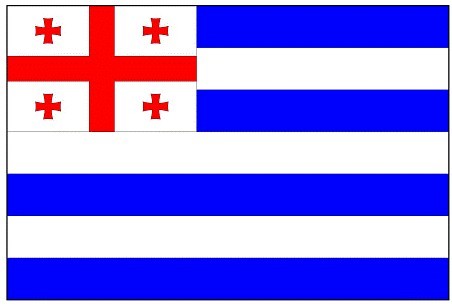 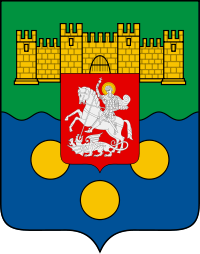 ფრაქცია "ქართული ოცნება-მაჟორიტარების" თავმჯდომარის ინიცირებით იქნა მიღებული დადგენილება – „აჭარის ავტონომიური რესპუბლიკის უმაღლესი საბჭოს მაჟორიტარი წევრის ამომრჩევლებთან ურთიერთობის გაუმჯობესების ღონისძიებათა შესახებ“.
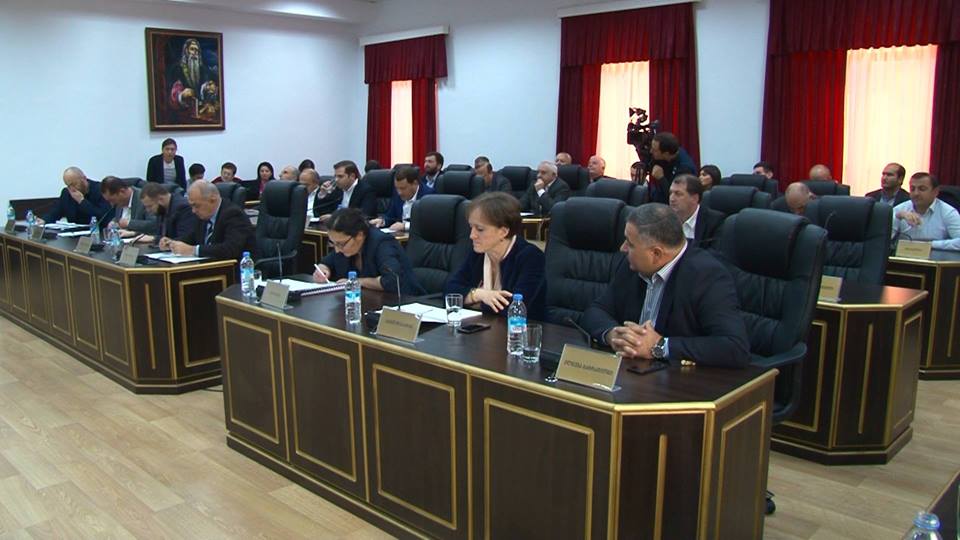 ილია ვერძაძის ჩართულობით აჭარაში „სოციალური პარტნიორობის სამმხრივი კომისია“  შეიქმნა, რომლის მიზანი და ამოცანა სოციალური პარტნიორობის განვითარება, დასაქმებულებს, დამსაქმებლებსა და მთავრობას შორის სოციალური დიალოგის წარმართვის ხელშეწყობაა.
2017 წლის თებერვლიდან აქტიური მუშაობა დაიწყო აჭარის არ უმაღლესი საბჭოს წევრის - ილია ვერძაძის წარმომადგენლობამ, ბათუმში ჯავახიშვილის ნომერ 70-ში. წარმომადგენლების მიერ მოქალაქეებისა და მათი განცხადებების მიღება შესაძლებელია ნებისმიერ სამუშაო დღეს, ხოლო დეპუტატი ყოველ პარასკევს 17:00 საათიდან პირადად იღებს მოქალაქეებს.
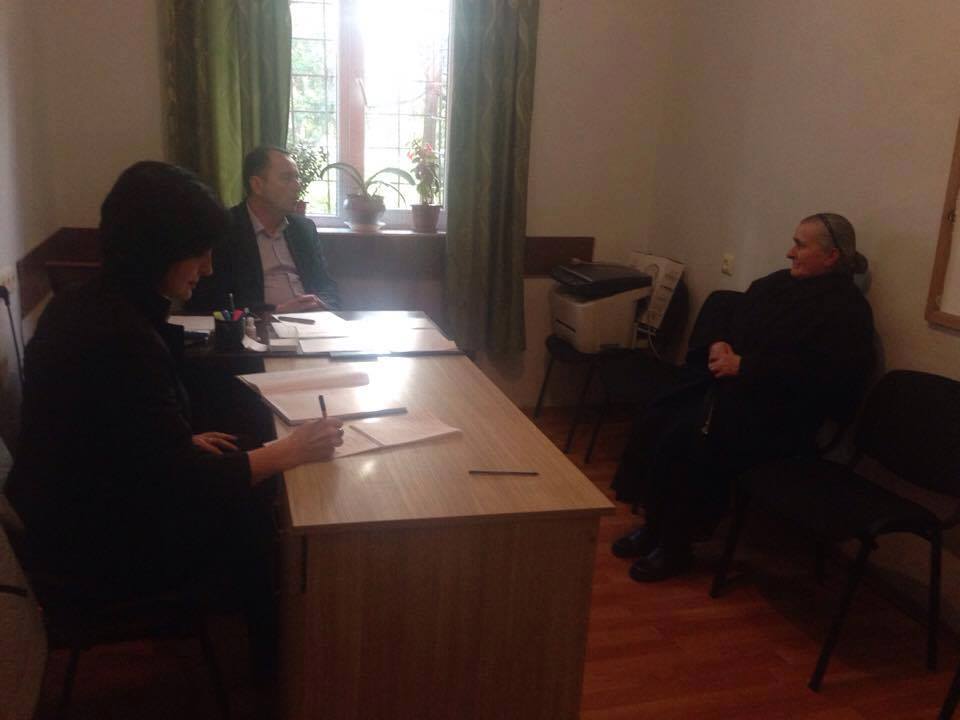 წარმომადგენლობის გახსნის დღიდან დღემდე, სულ შემოსულია მოქალაქეთა 73 განცხადება, ამ დროისთვის 64 საკითხი უკვე დასრულებულია, ხოლო დარჩენილ საკითხებთან დაკავშირებით მიმდინარეობს საქმისწარმოება.
წარმომადგენლობაში შემოსული განცხადებები თვეების მიხედვით
წარმომადგენლობაში შემოსული განცხადებები პრობლემატური საკითხების მიხედვით
სოციალური – 23 განცხადება;
ჯანდაცვა - 8 განცხადება;
იურიდიული კონსულტაცია –23;
ინფრასტრუქტურა – 12;
დასაქმება – 6 განცხადება.
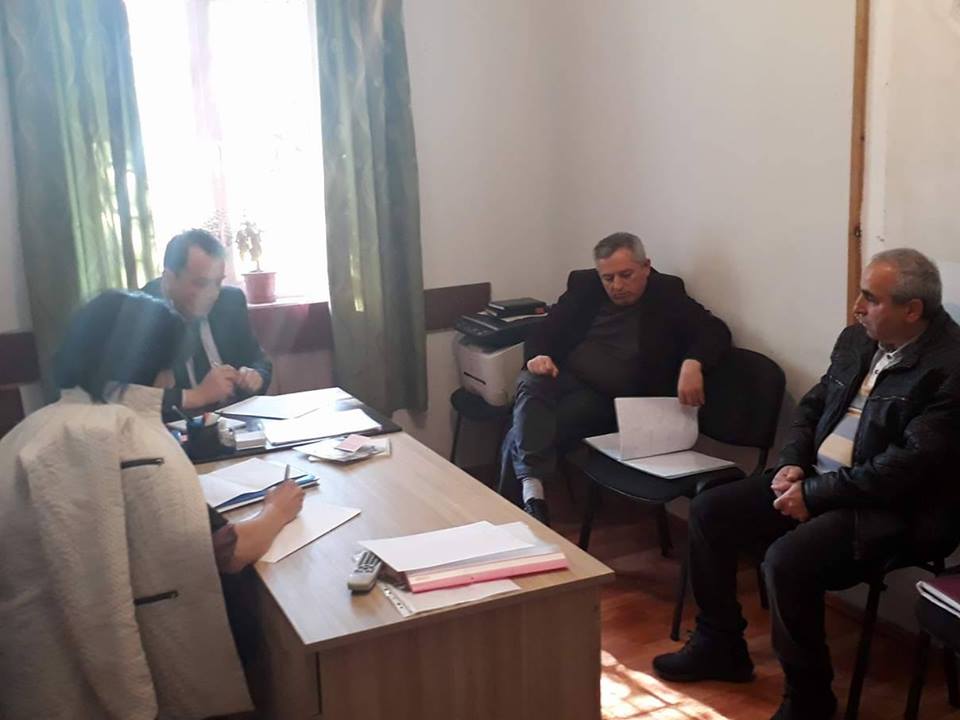 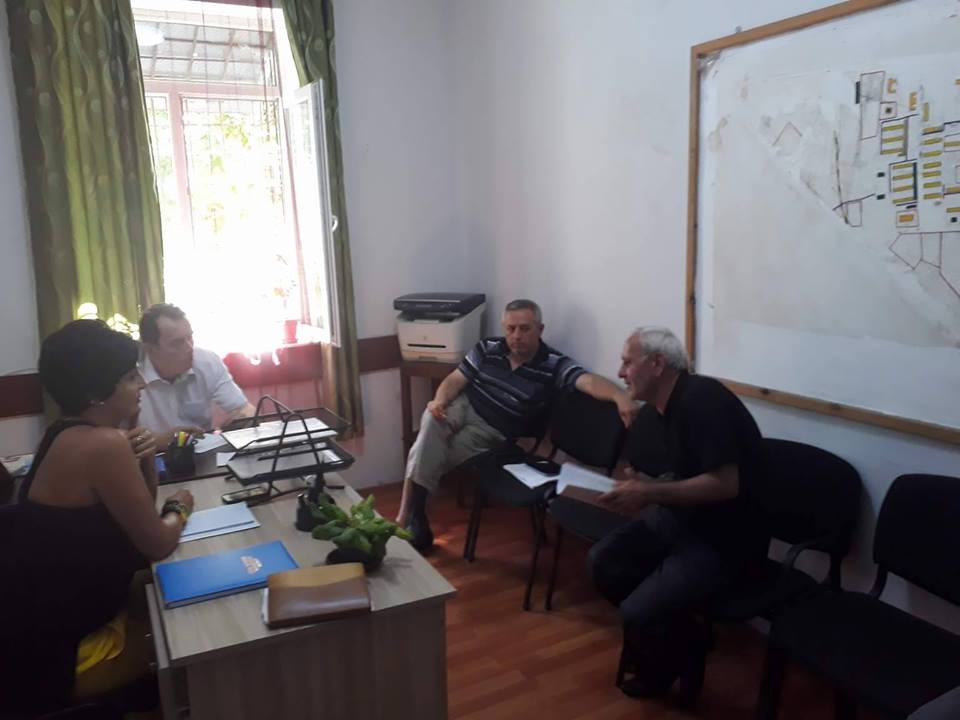 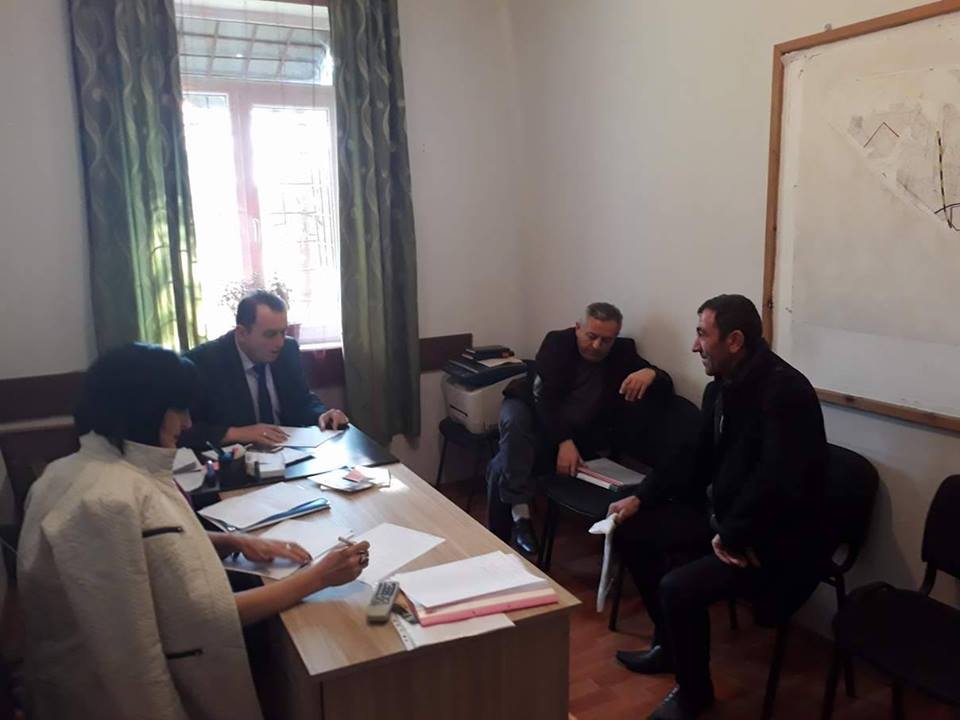 ილია ვერძაძის წამომადგენლობა, მოქალაქეების დახმარების მიზნით აქტიურად თანამშრომლობს ბათუმის მერიასთან, სოციალური მომსახურეობის სააგენტოსა და სხვა სამსახურებთან.
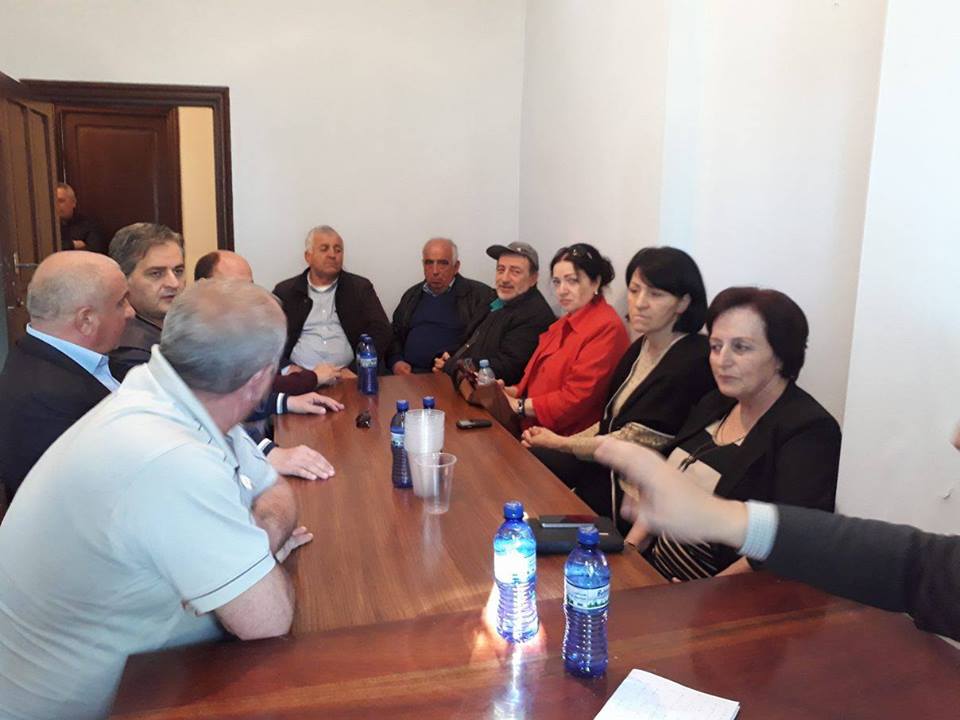 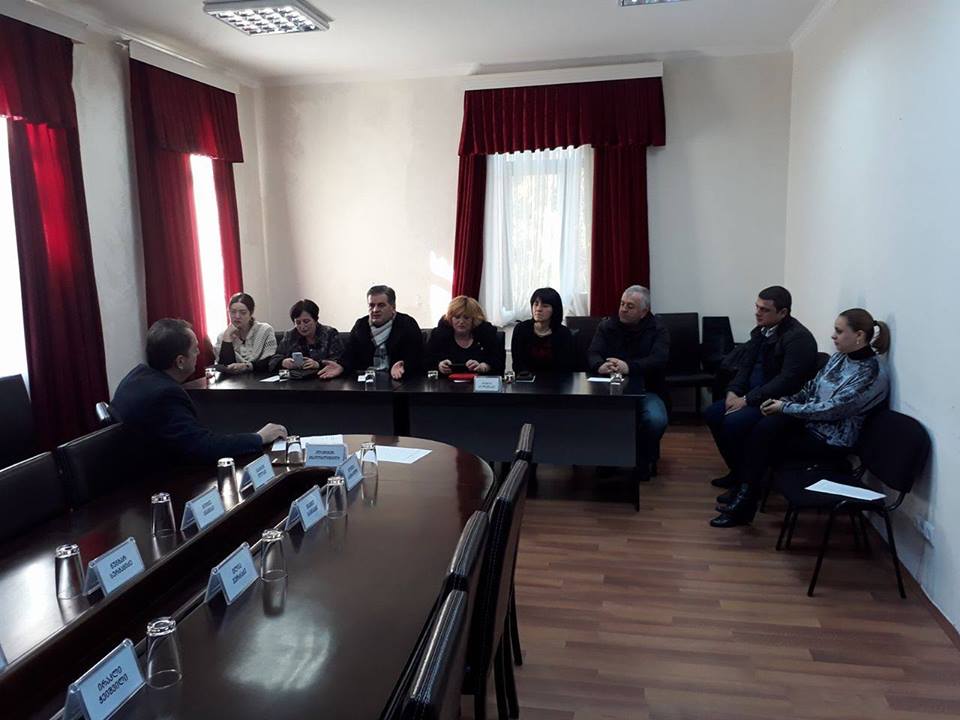 ფრაქციის თავმჯდომარის რანგში, ილია ვერძაძე რეგულარულად ატარებს სამუშაო  თათბირებს ფრაქციის აპარატის თანამშრომლებთან.
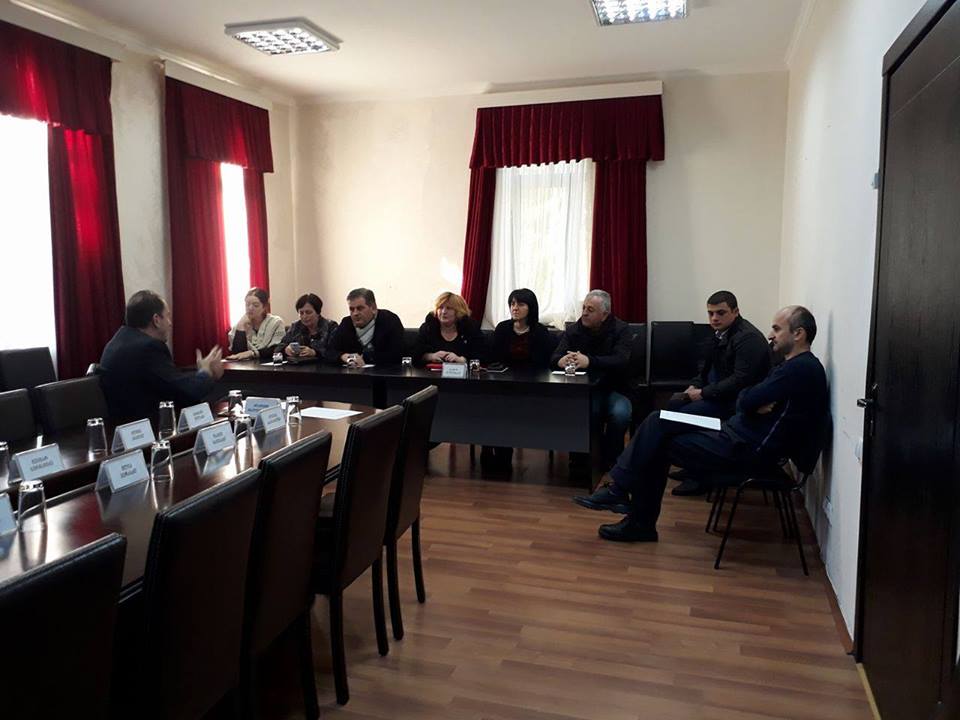 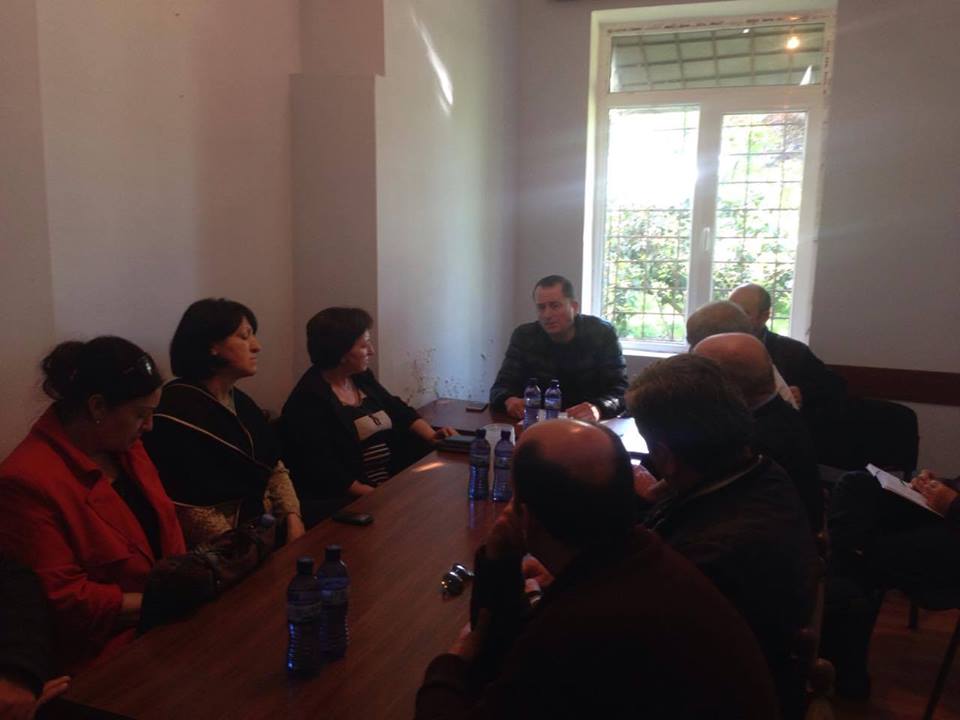 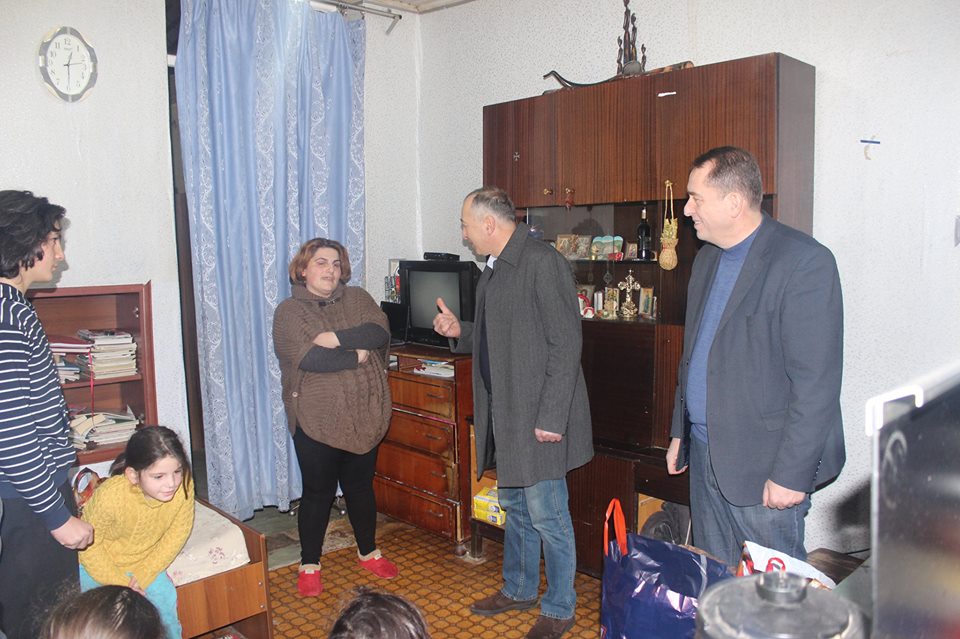 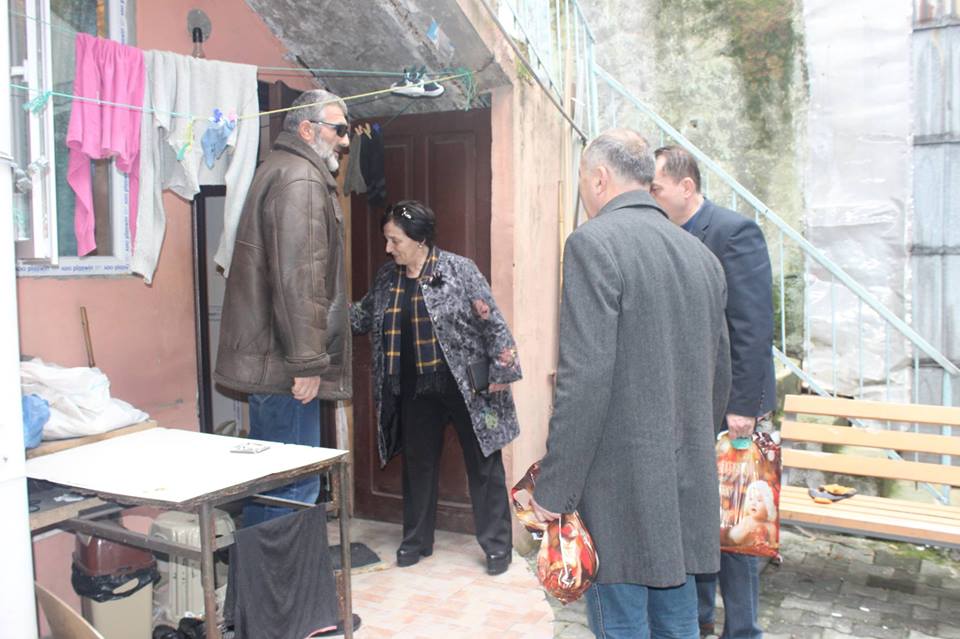 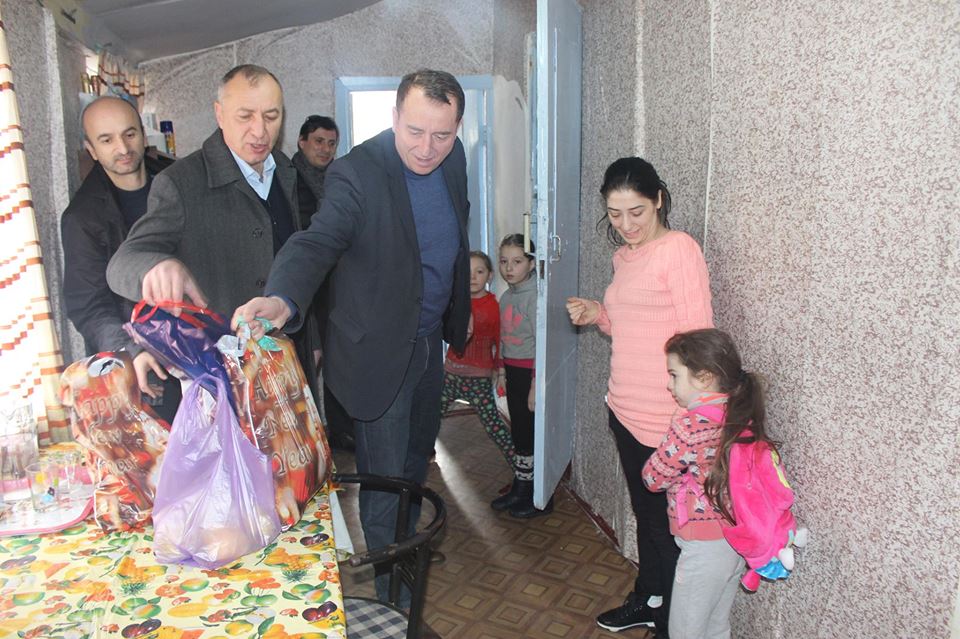 ბათუმის მაჟორიტარები საქართველოს პარლამენტსა და აჭარის არ უმაღლეს საბჭოში, ნუკრი ბეჟანიძე და ილია ვერძაძე წინასაახალწლოდ ბათუმში მცხოვრებ სოციალურად დაუცველ ოჯახებს ეწვივნენ და დამდეგი 2017 წელი მიულოცეს. დეპუტატებმა უმწეოებს ტკბილეული და საახალწლო საჩუქრები გადასცენ.
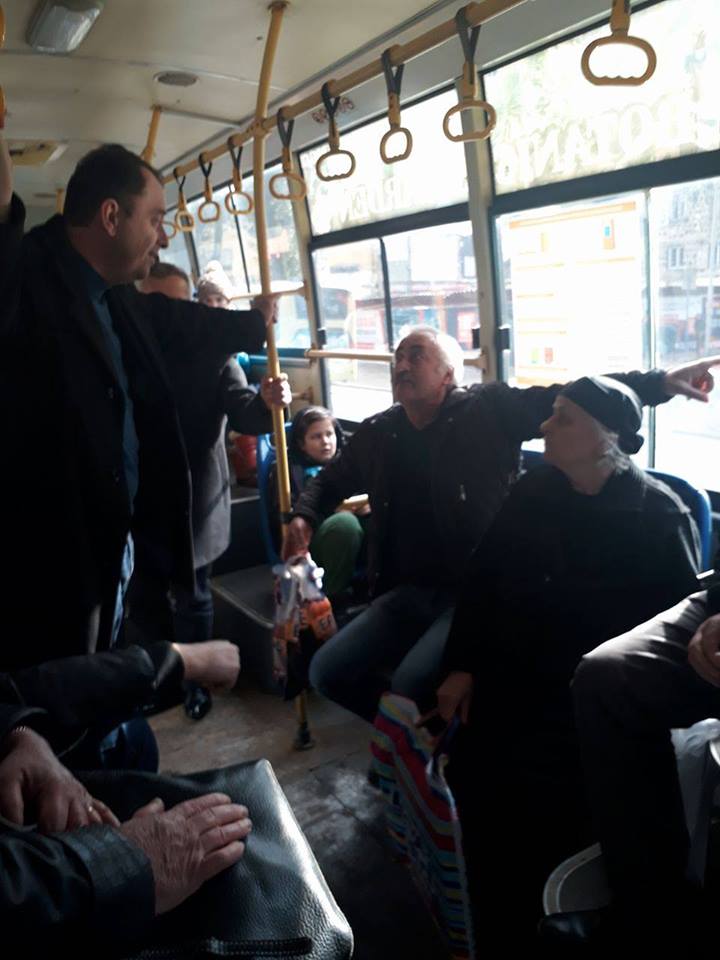 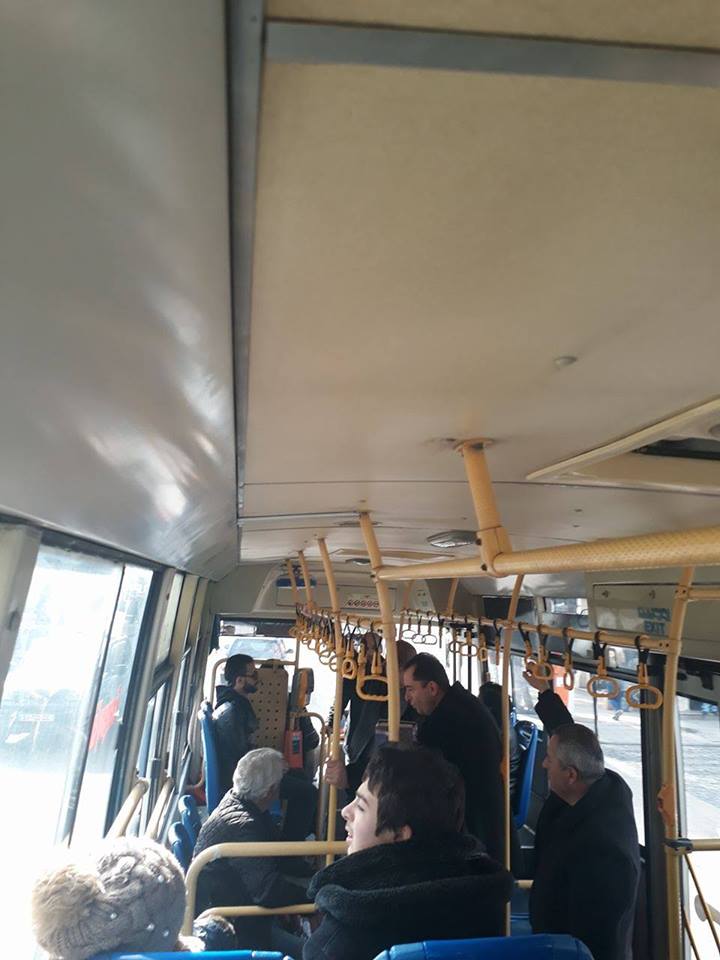 22 თებერვალს ილია ვერძაძე ბათუმელების პრობლემებსა და შეხედულებებს მუნიციპალურ ტრანსპორტში მგზავრობის დროს გაეცნო.
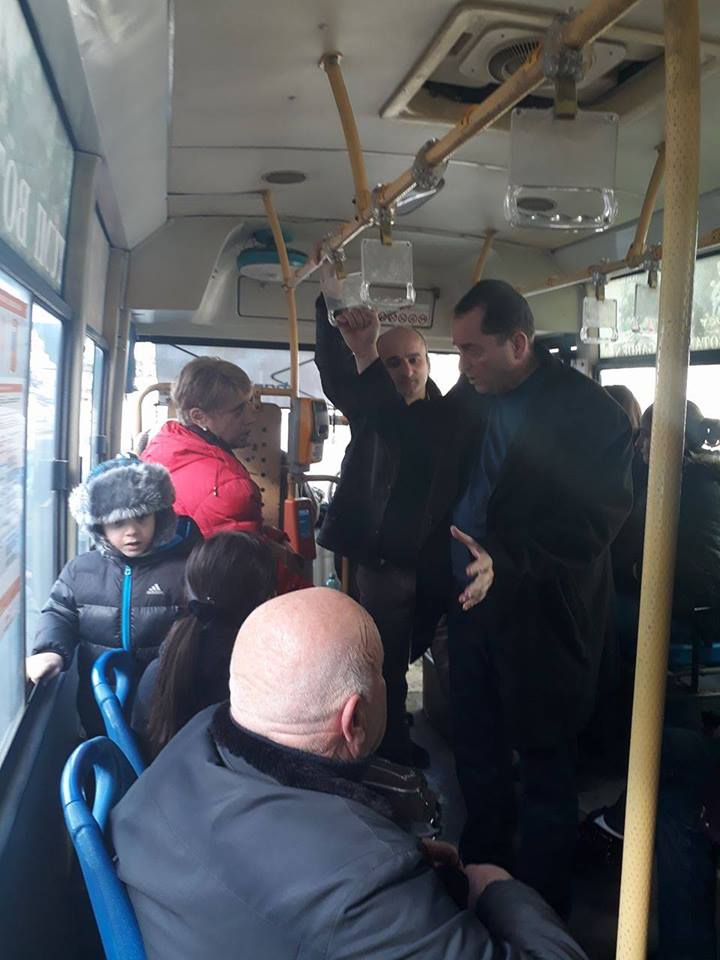 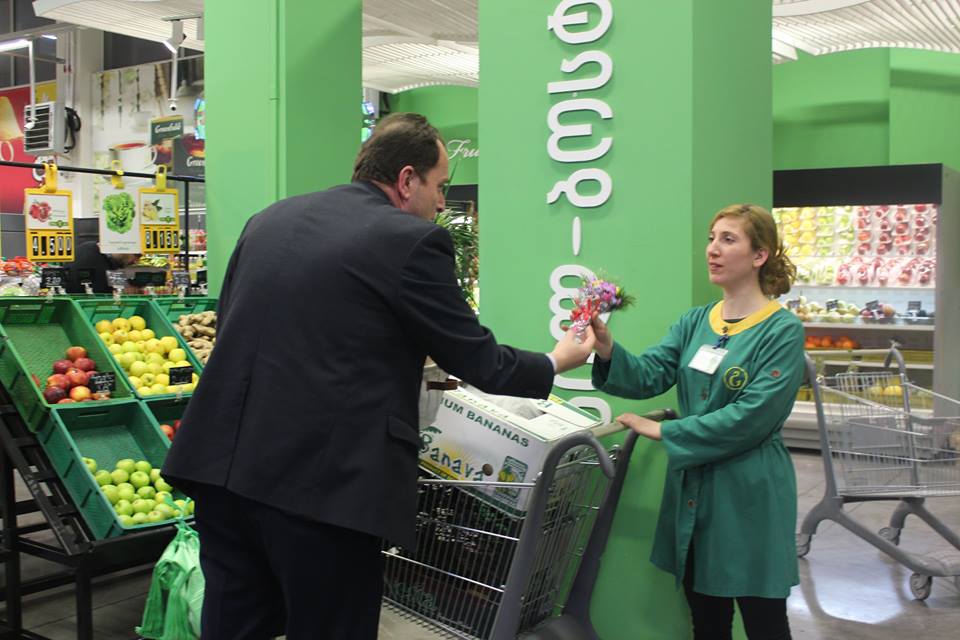 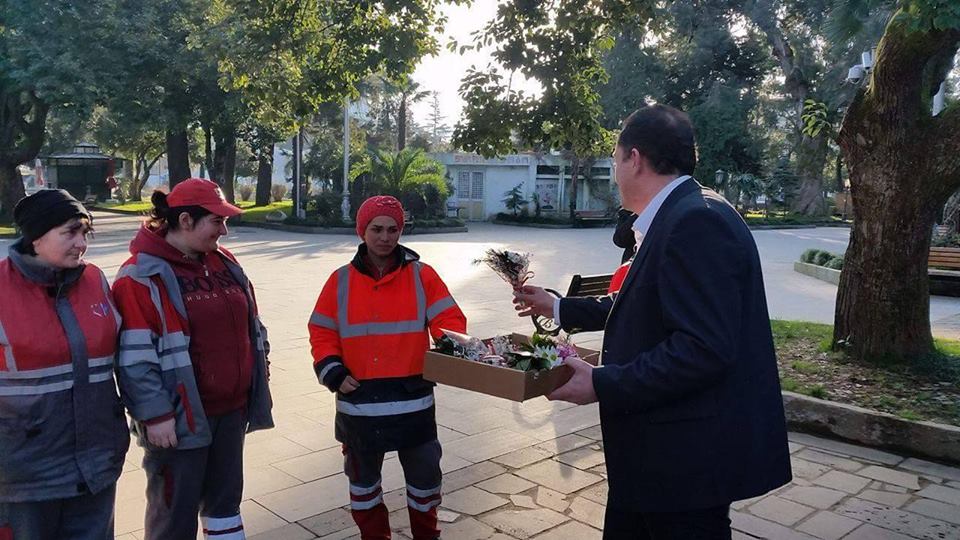 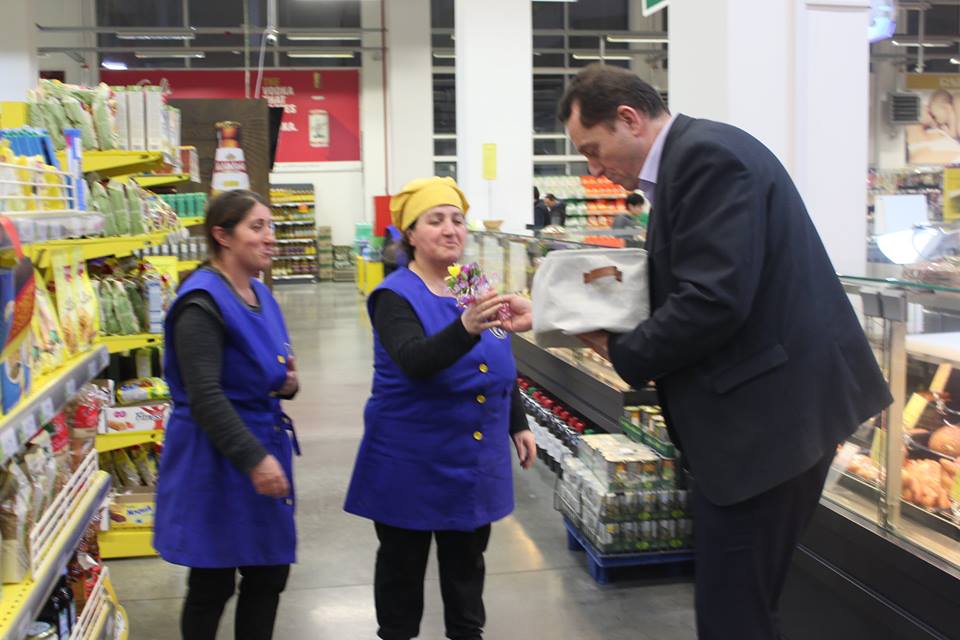 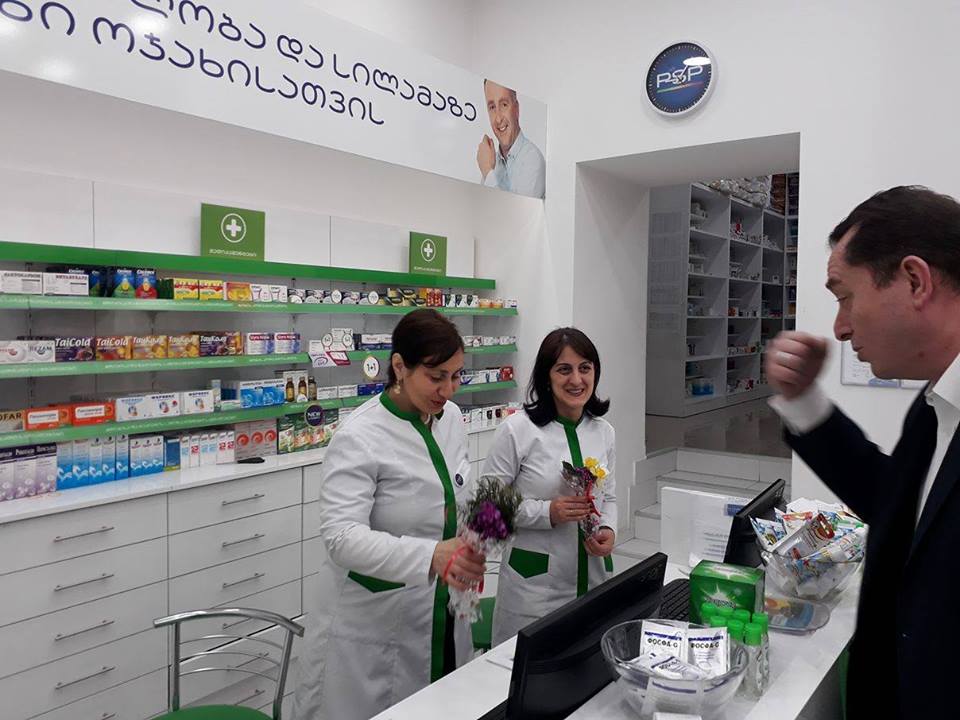 აჭარის უმაღლეს საბჭოს წევრმა ილია ვერძაძემ, აჭარის პროფკავშირების გაერთიანების თანამშრომლებთან ერთად 8 მარტი რეგიონში დასაქმებულ ქალბატონებს მიულოცა.
ილია ვერძაძე – ბათუმი, 11-12 მარტს განვითარებული მოვლენები.
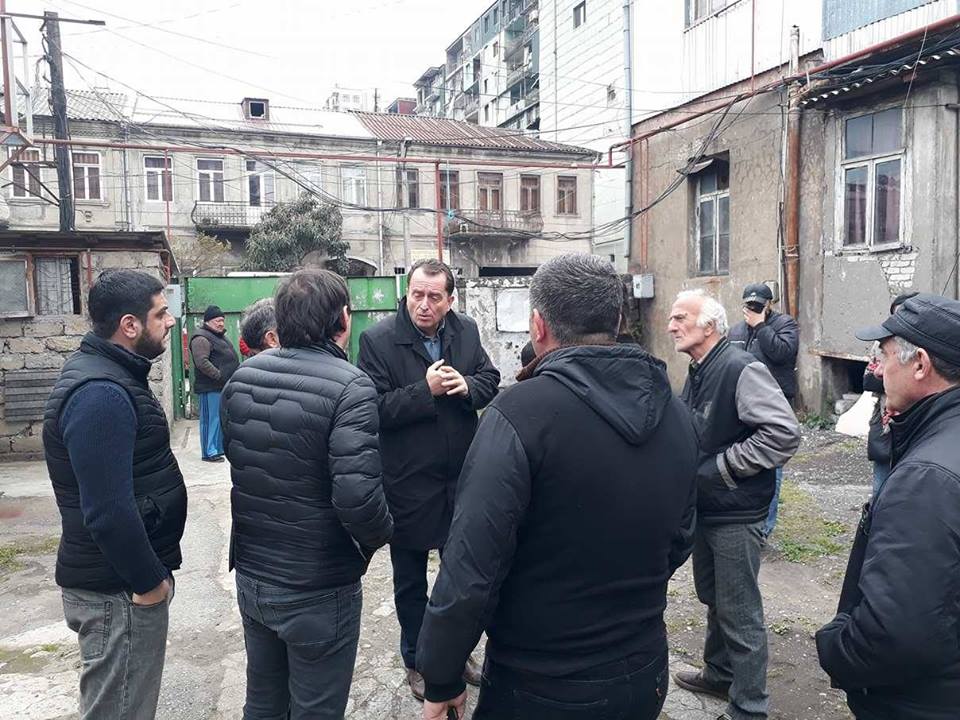 პირველ აპრილს ილია ვერძაძე ქ. ბათუმში ვ. ფშაველას 51 ნომერში მცხოვრებ მოსახლეობას შეხვდა და მათი პრობლემები მოისმინა.
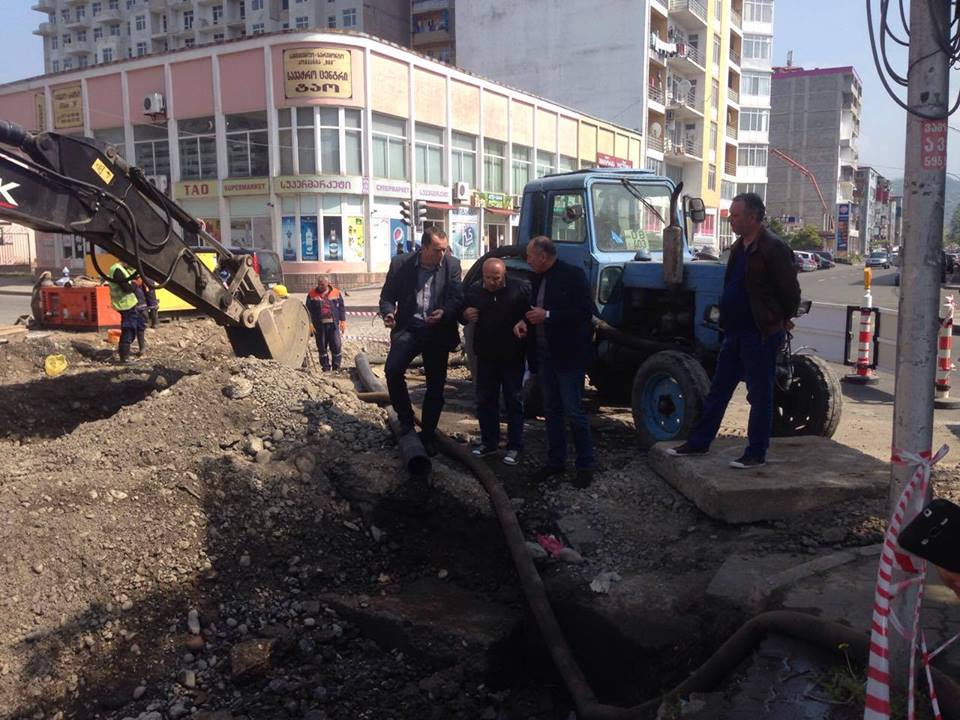 12 მაისს ილია ვერძაძე, საქართველოს პარლამენტის წევრ - ნუკრი ბეჟანიძესთან ერთად ქ. ბათუმში მიმდინარე სარეაბილიტაციო სამუშაოებს გაეცნო.
ილია ვერძაძე, საქართველოს პარლამენტის წევრ ნუკრი ბეჟანიძესა და მერის წარმომადგენელთან ერთად, ბათუმში მ. ვარშანიძის ქუჩაზე მცხოვრებ მოსახლეობას შეხვდა, სადაც დაისვა კონკრეტული პრობლემატური საკითხები, რომელთა მოსაგვარებლად კონკრეტული ნაბიჯები უკვე გადაიდგა.
2017 წლის 4 ივლისს ილია ვერძაძე შპს "ბათუმის ავტონტრანსპორ 04 ივლისს ილია ვერძაძე შპს "ბათუმის ავტონტრანსპორტში" დასაქმებულ მძღოლებსა და კონდუქტორებს შეხვდა.ტ"-ში დასაქმებულ მძღოლებსა და კონდუქტორებს შეხვდა.
11 ივლისს ბათუმში, სასტუმრო "შერატონ"-ში სოციალური პარტნიორობის სამმხრივი კომისიის სხდომა ჩატარდა, რომელსაც აჭარის უმაღლესი საბჭოს წევრი ილია ვერძაძე დაესწრო.
უმაღლესი საბჭოს წევრი ილია ვერძაძე, ფრაქცია "ქართული ოცნება-მაჟორიტარები"-ს აპარატის თანამშრომლებთან ერთად, ბათუმში ჯავახიშვილის ქუჩის ნომერ 70–სა და 70ა-ში მცხოვრებ მოსახლეობას შეხვდა.
30 ივლისს, აჭარის ავტონომიური რესპუბლიკის უმაღლესი საბჭოს წევრებმა ვლადიმერ მგალობლიშვილმა და ილია ვერძაძემ აჭარის მთავრობის წარმომადგენლებთან ერთად  ბათუმში, პარლამენტის წევრ ფატი ხალვაშის ინიციატივით გამართულ მარათონულ გარბენში მიიღეს მონაწილეობა.
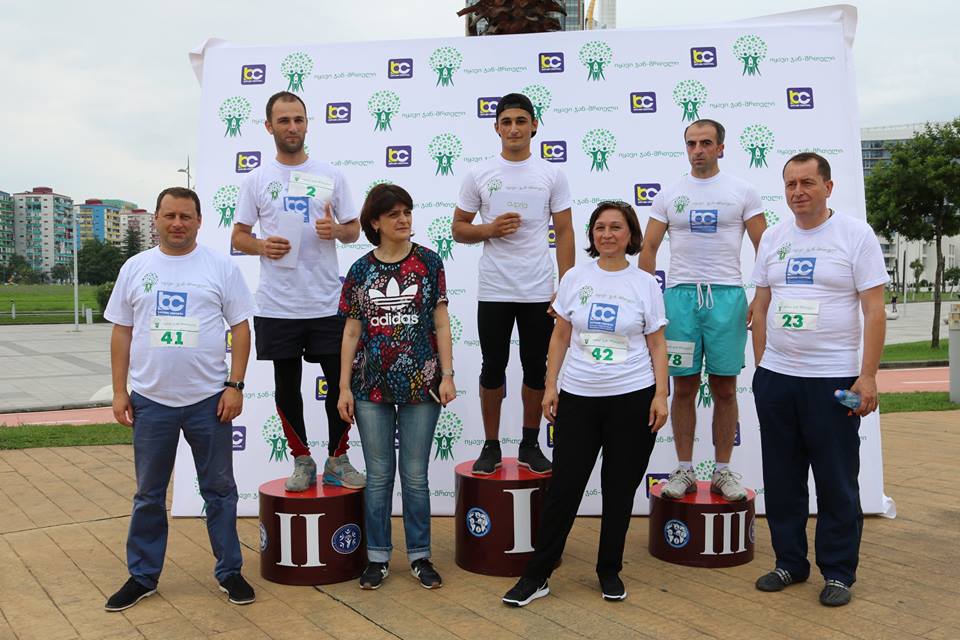 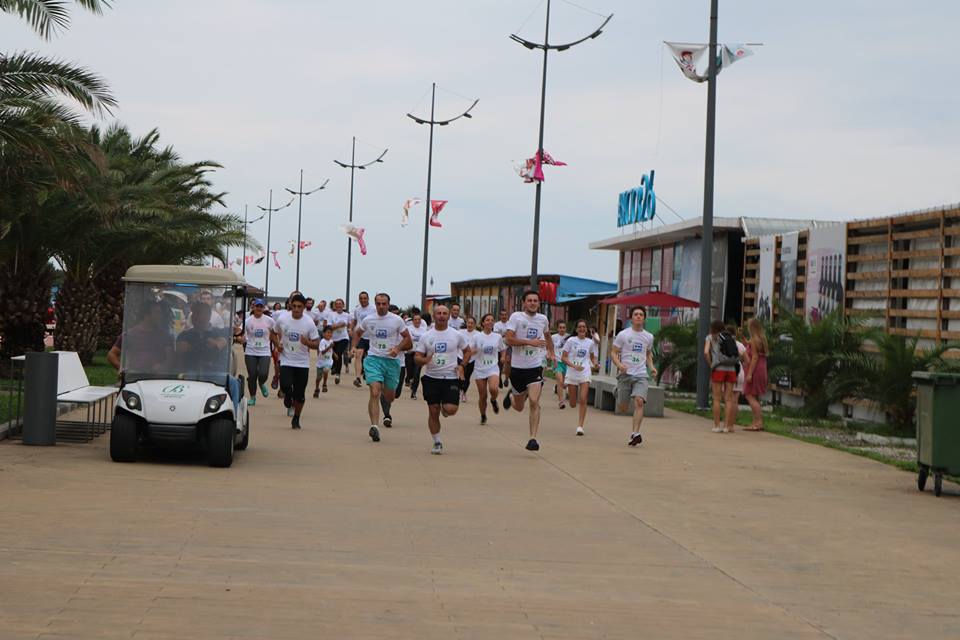 16 აგვისტოს, აჭარის არ უმაღლესი საბჭოს თავმჯდომარემ დავით გაბაიძემ და ფრაქცია „ქართული ოცნება-მაჟორიტარების“ თავმჯდომარემ ილია ვერძაძემ, აჭარის არ უმაღლეს საბჭოში, ქვემო სილეზიის ახალგაზრდული პარლამენტის წარმომადგენლებს უმასპინძლეს.
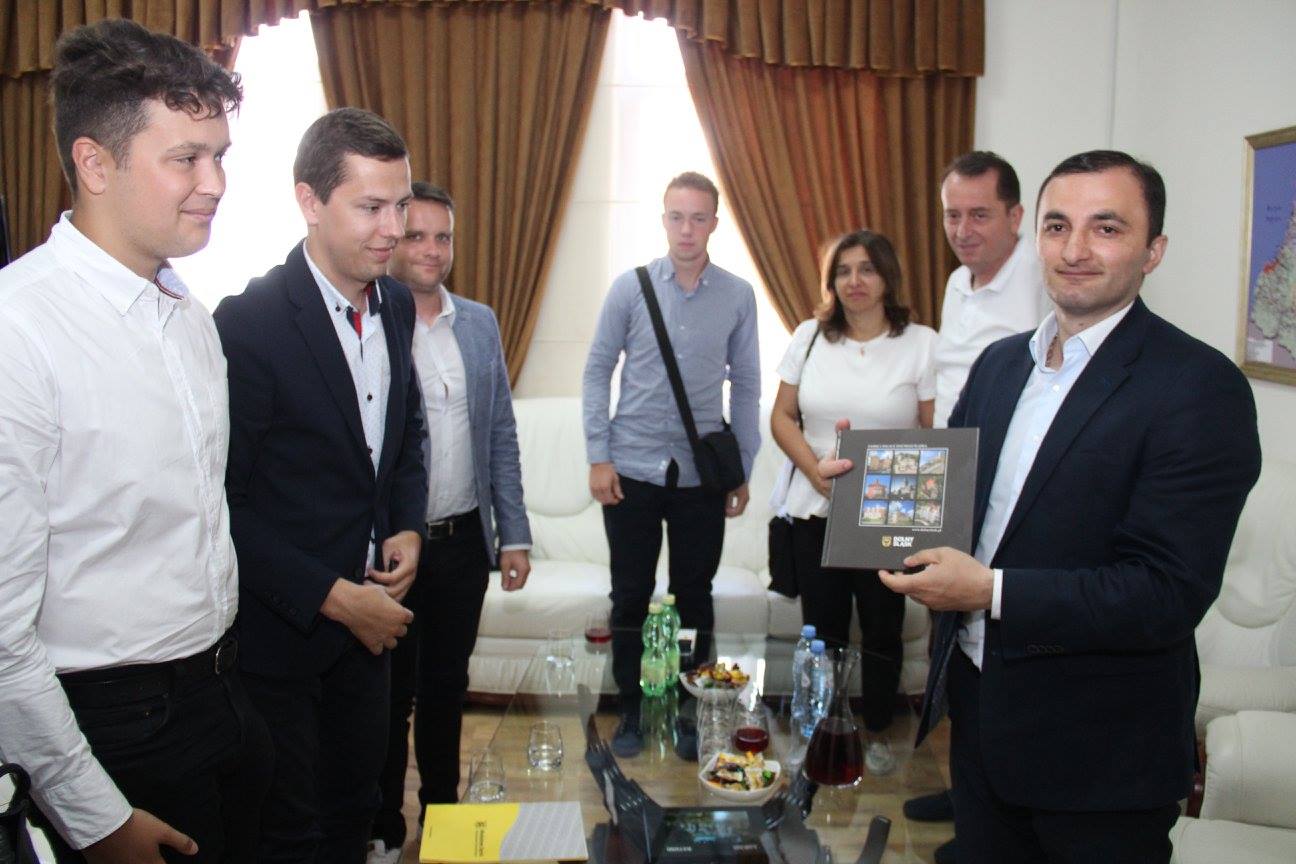 04 სექტემბერს ილია ვერძაძე ბათუმში ქუთაისის ქუჩაზე მცხოვრებ მოსახლეობას შეხვდა და ძველ ბათუმში არსებული პრობლემები მოისმინა.
ამა წლის დეკემბერში აჭარის ავტონომიური რესპუბლიკის უმაღლესი საბჭოს თავმჯდომარე და დელეგაციის წევრები, მათ შორის ილია ვერძაძე ოფიციალური ვიზიტით პოლონეთში, ქვემო სილეზიაში იმყოფებოდნენ.
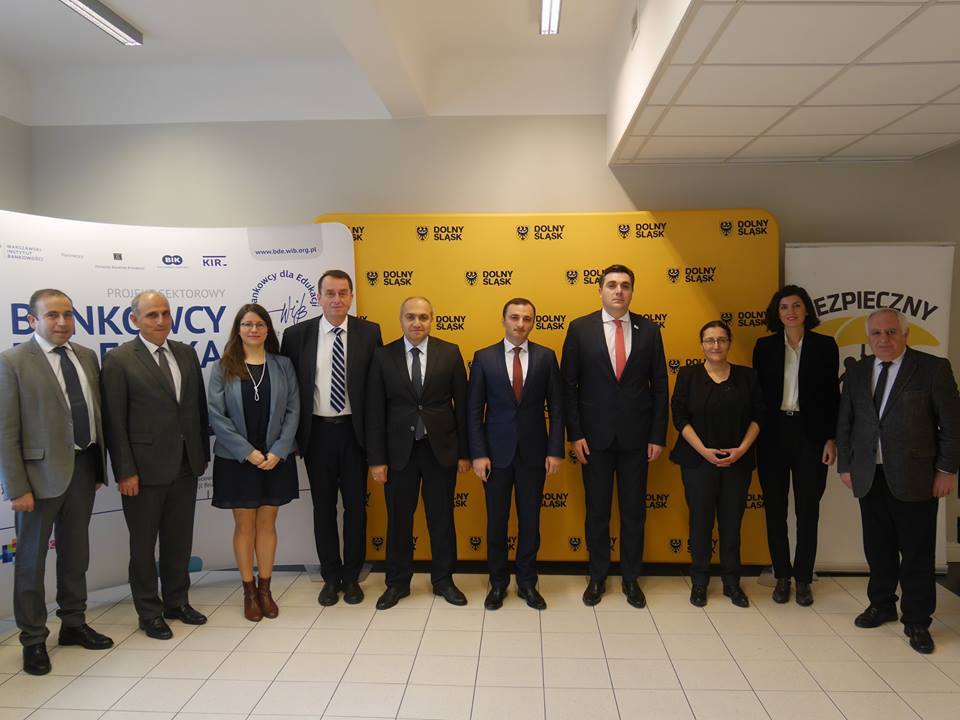 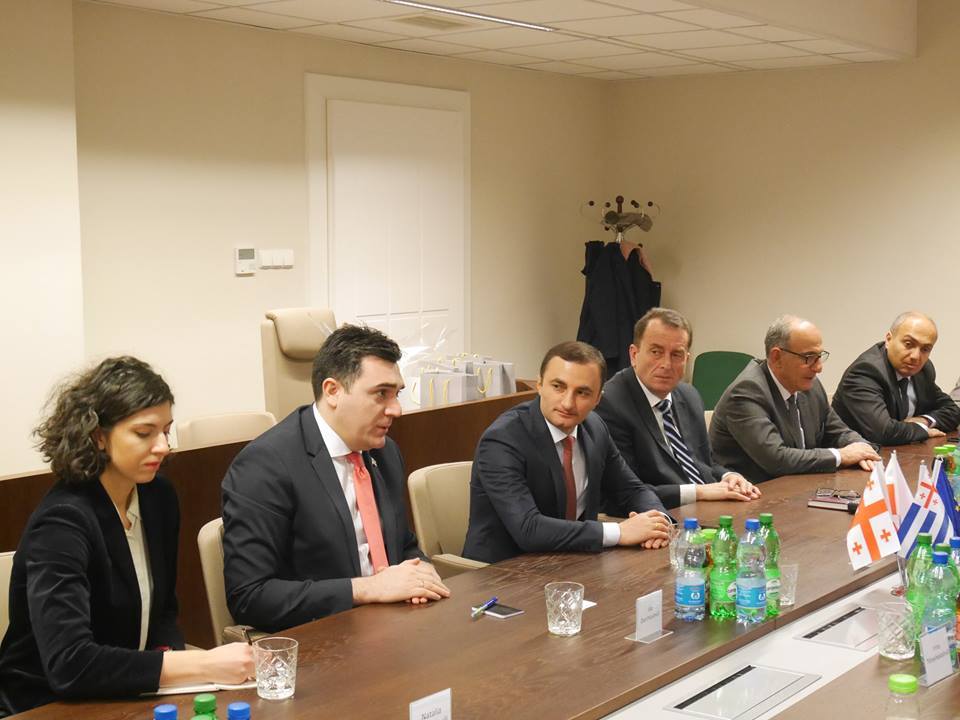 14 დეკემბერს ილია ვერძაძე ბათუმელების პრობლემებსა და შეხედულებებს მუნიციპალურ  ტრანსპორტში  მგზავრობის დროს გაეცნო.
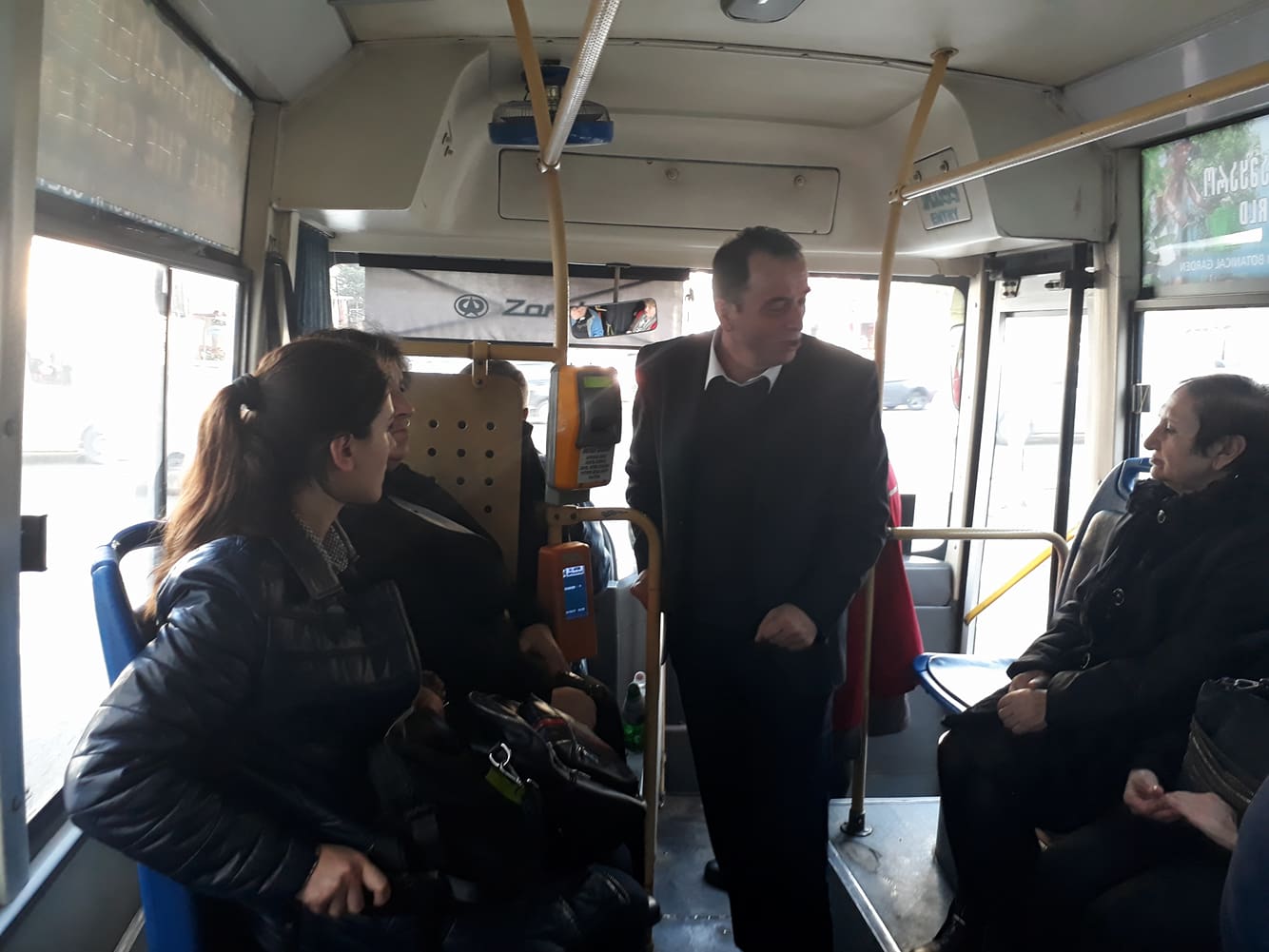 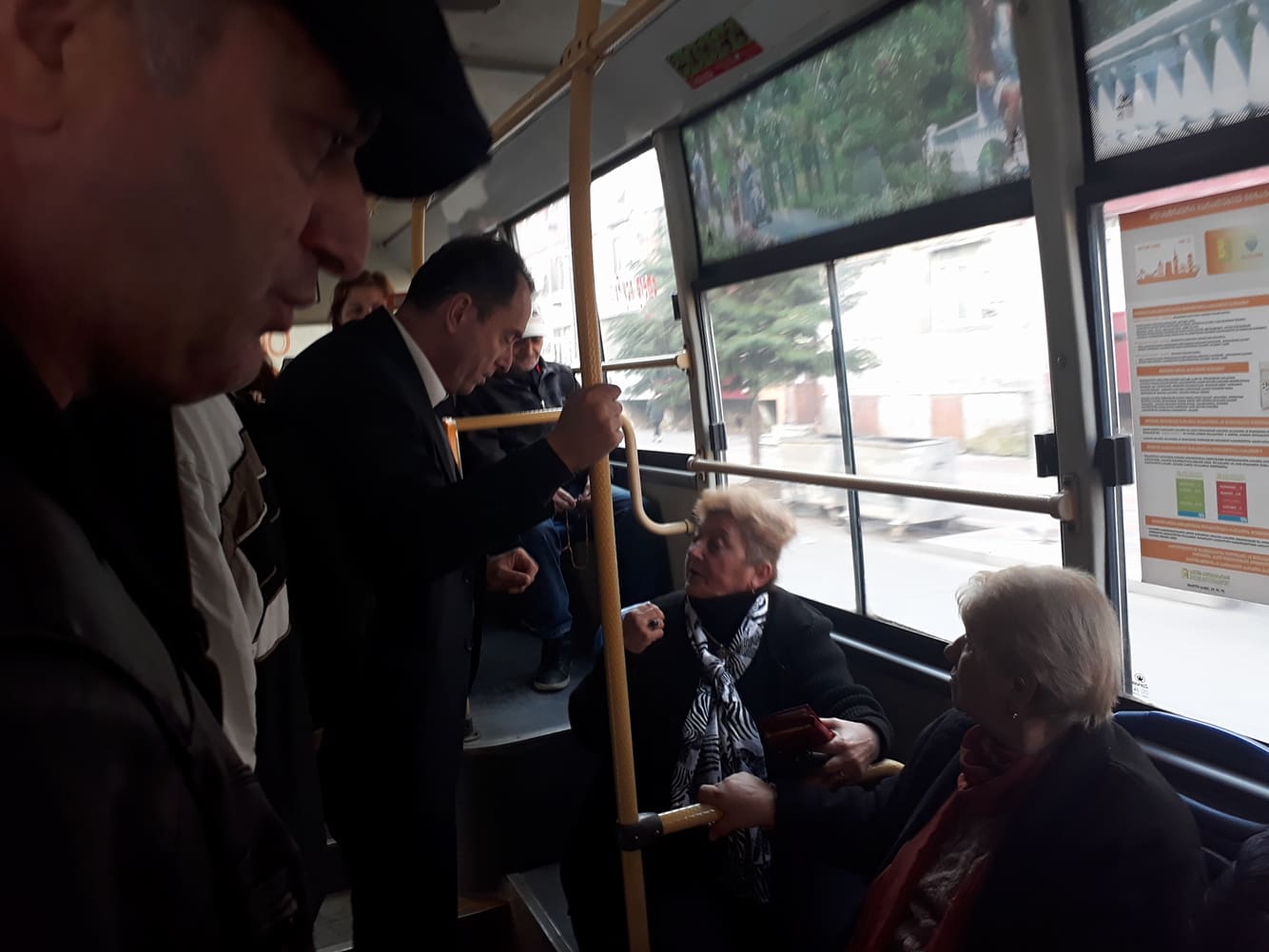 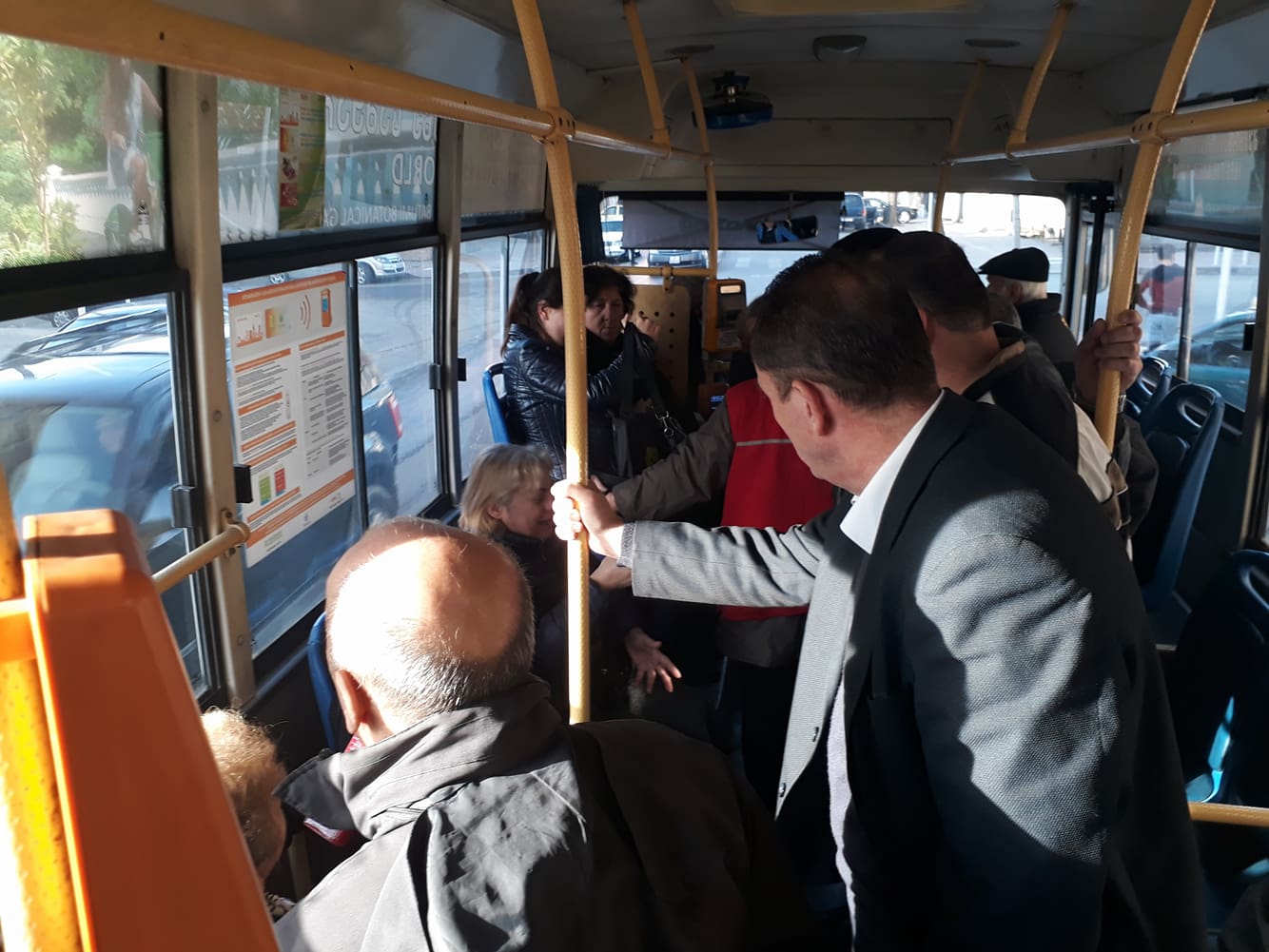 მადლობა ყურადღებისთვის!